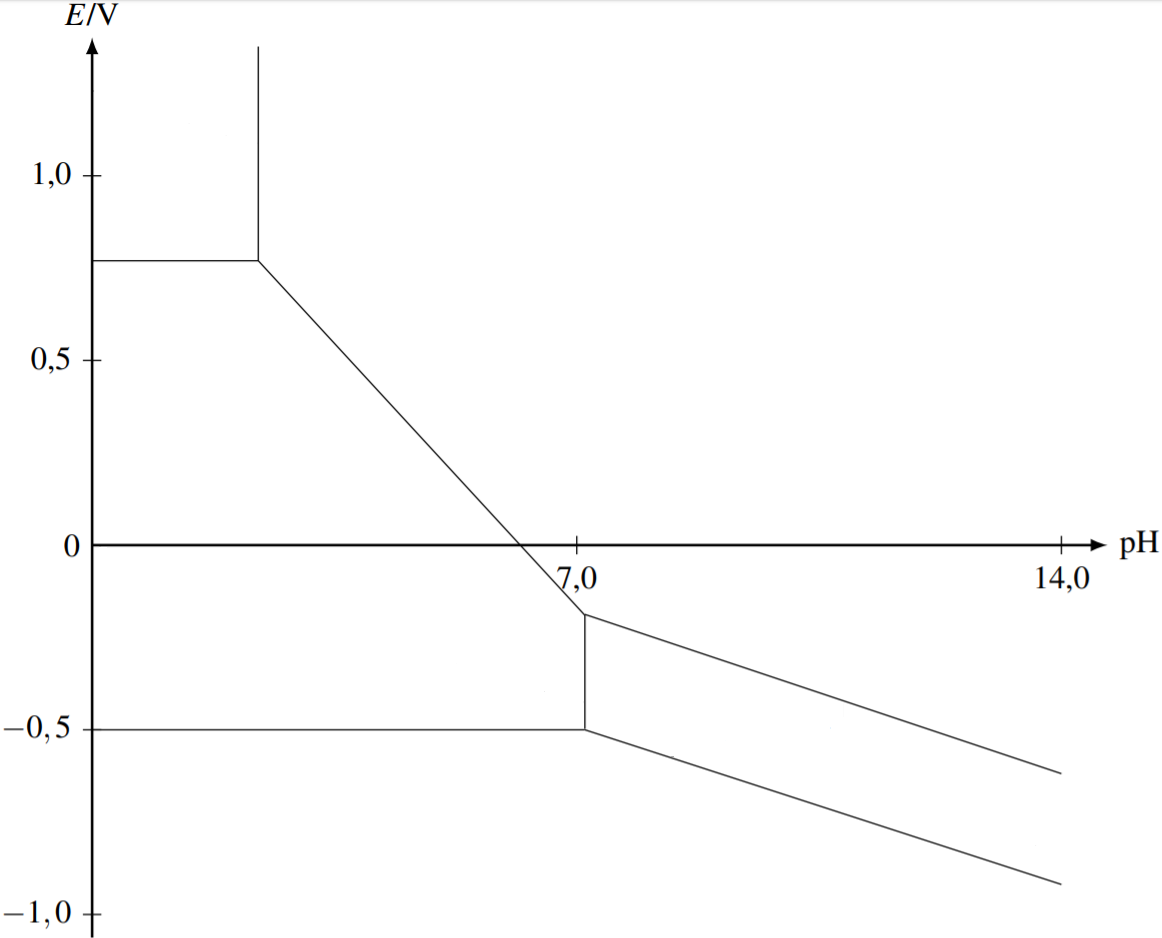 c(tra) =0.01 mol/L
Fosset (Dunod)
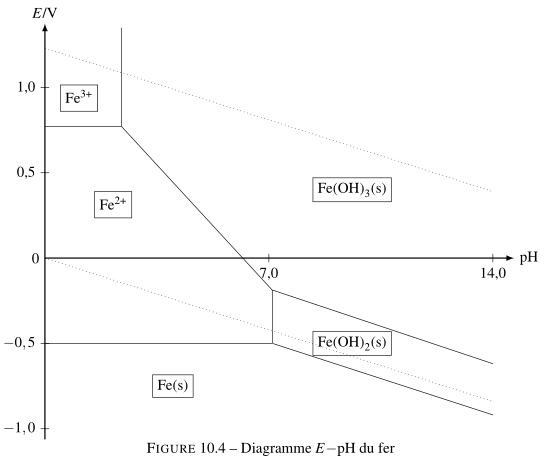 c(tra) =0.01 mol/L
Fosset (Dunod)
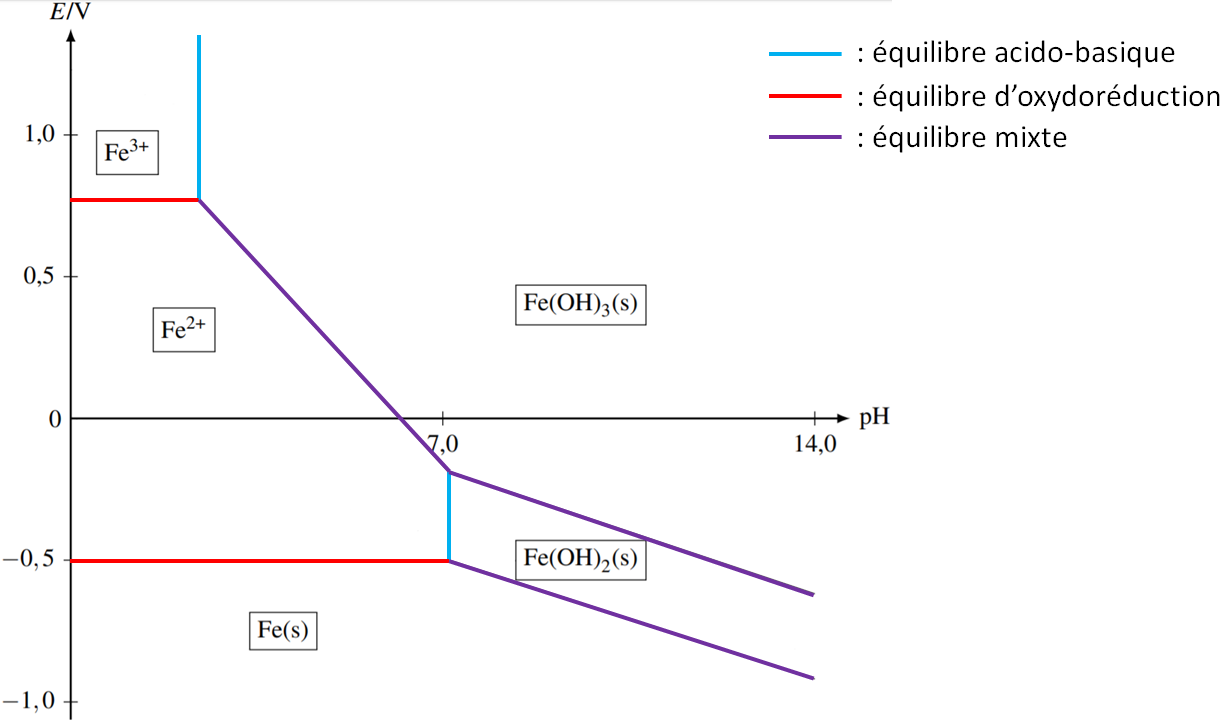 c(tra) =0.01 mol/L
Fosset (Dunod) , B. Blancon, V. Martos
convention : concentration totale en chlore de 0.1 mol/L
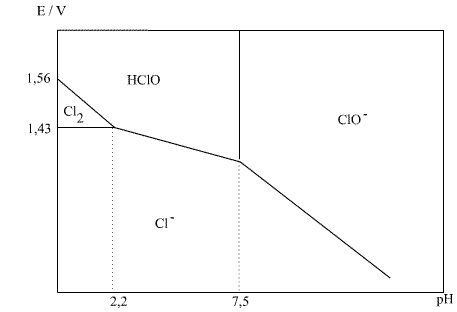 http://www.sciences-en-ligne.com/
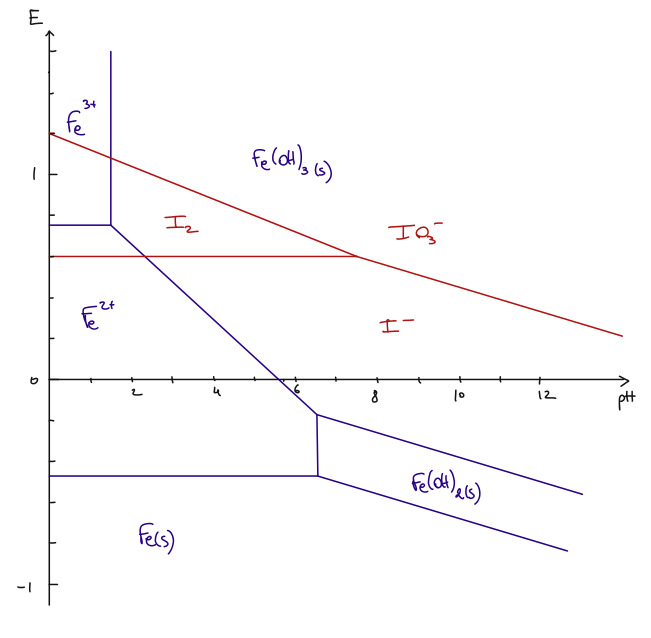 c(tra) = 1 mol/L
Mn
I
(3)
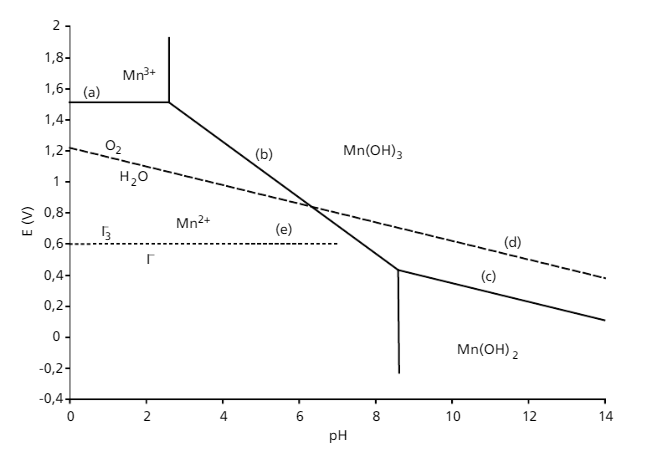 O2
(4)
(2)
(4)
(2)
(1)
Porteu-de-Buchère
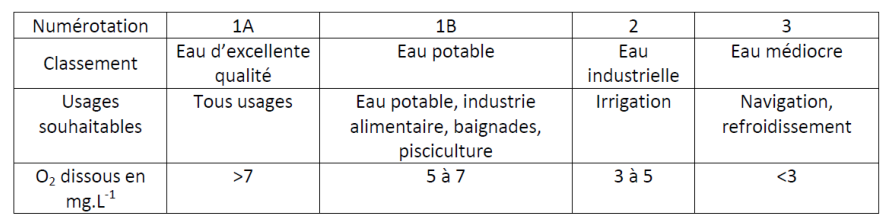 selon Cachau-Hereillat
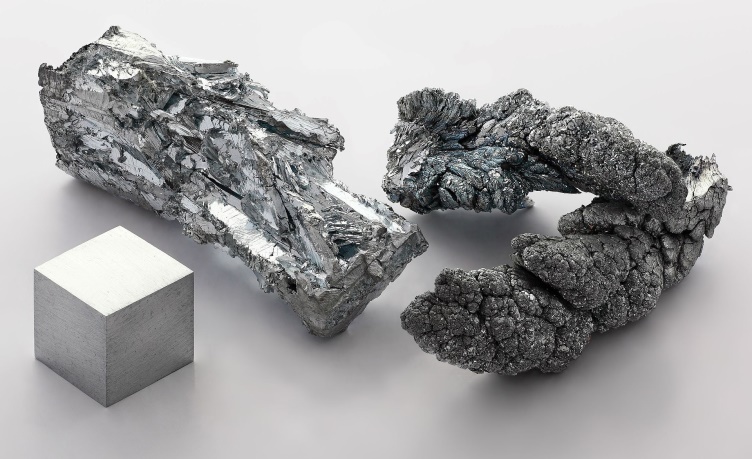 Zinc (Z=30)
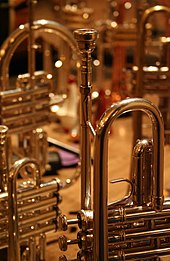 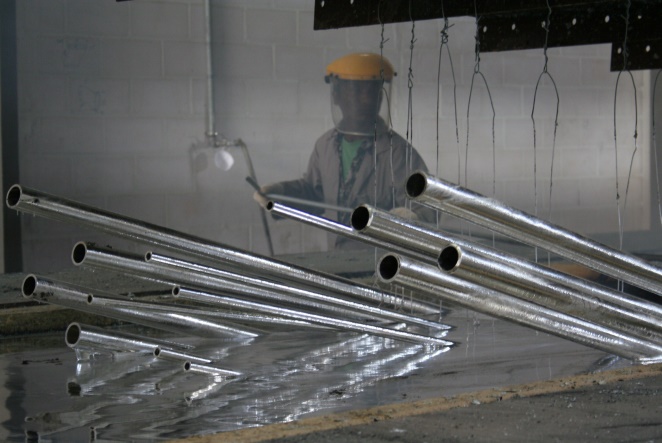 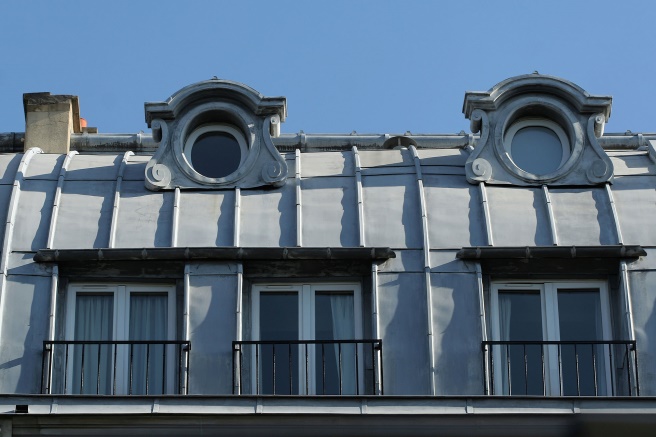 couverture des toits (bvd St Michel, Paris)
galvanisation (à chaud)
laiton (alliage cuivre-zinc)
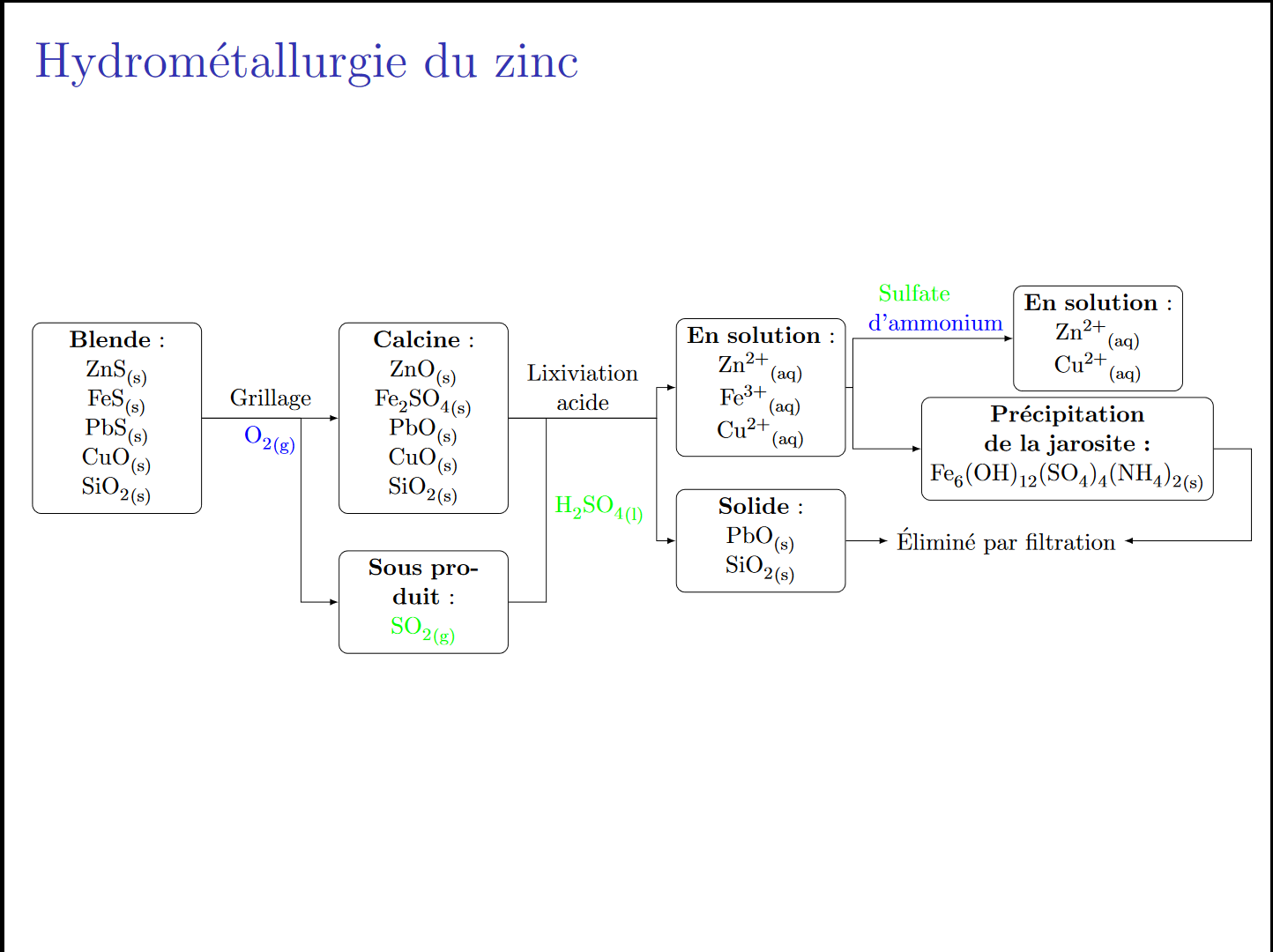 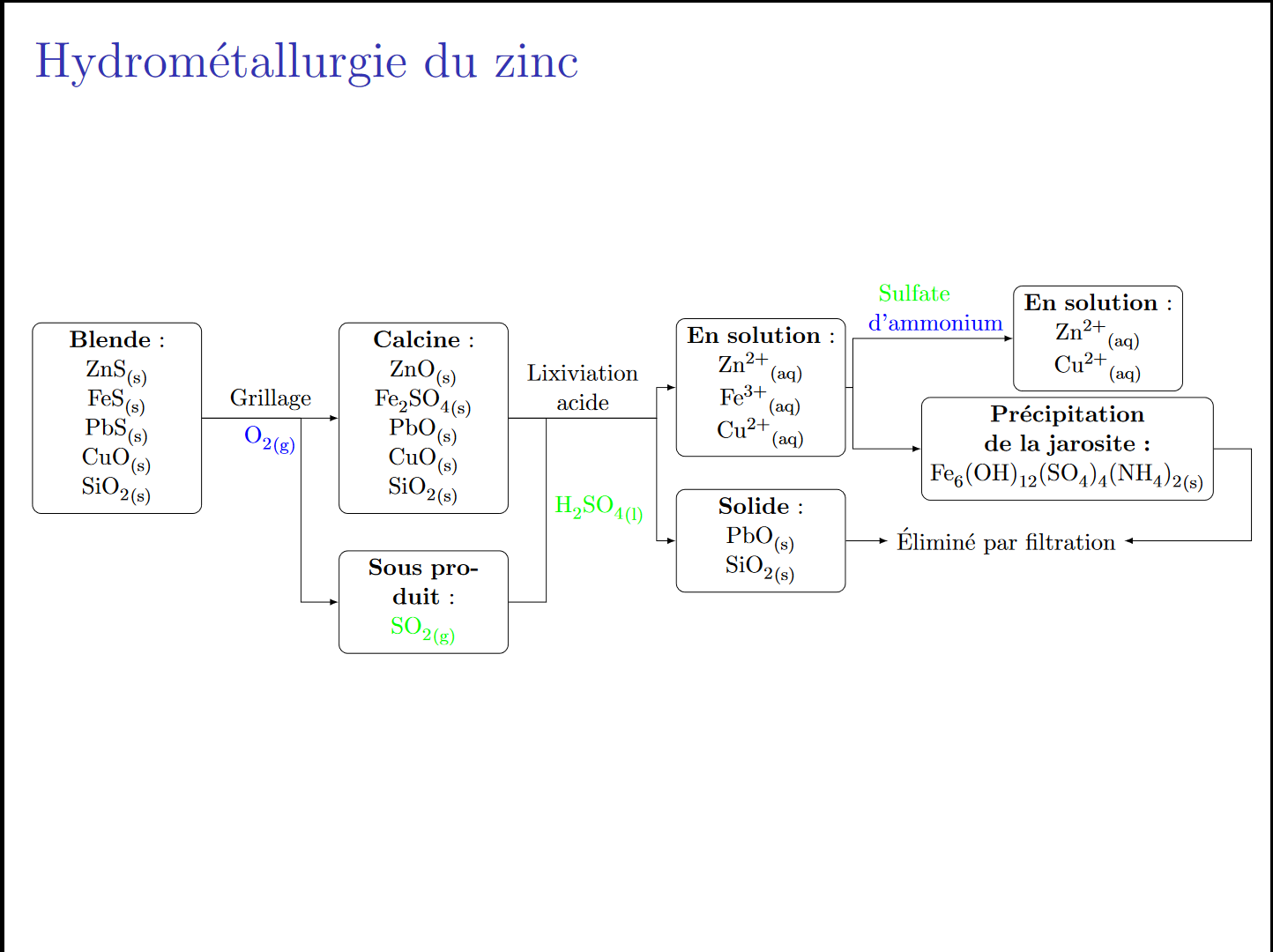 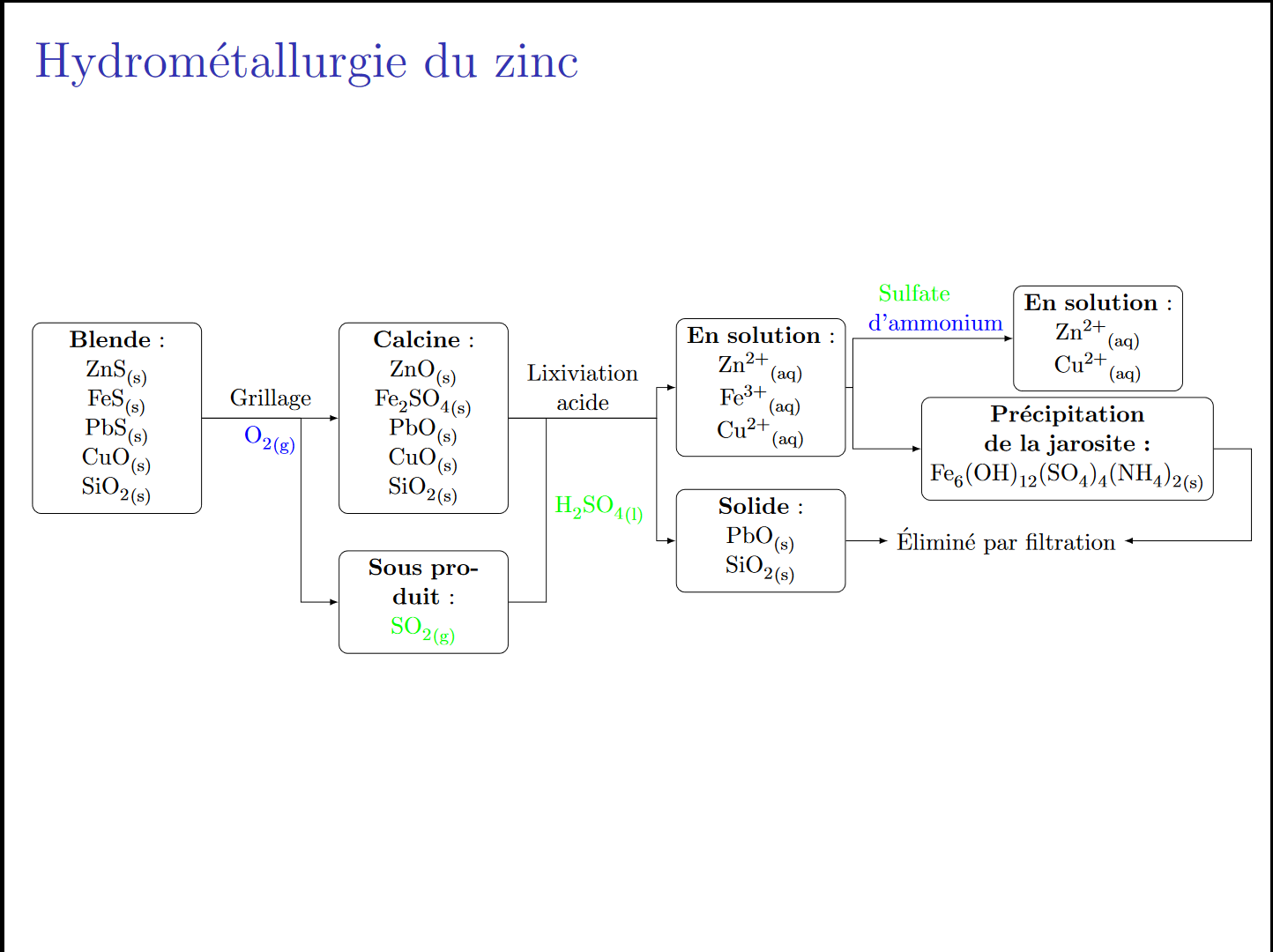 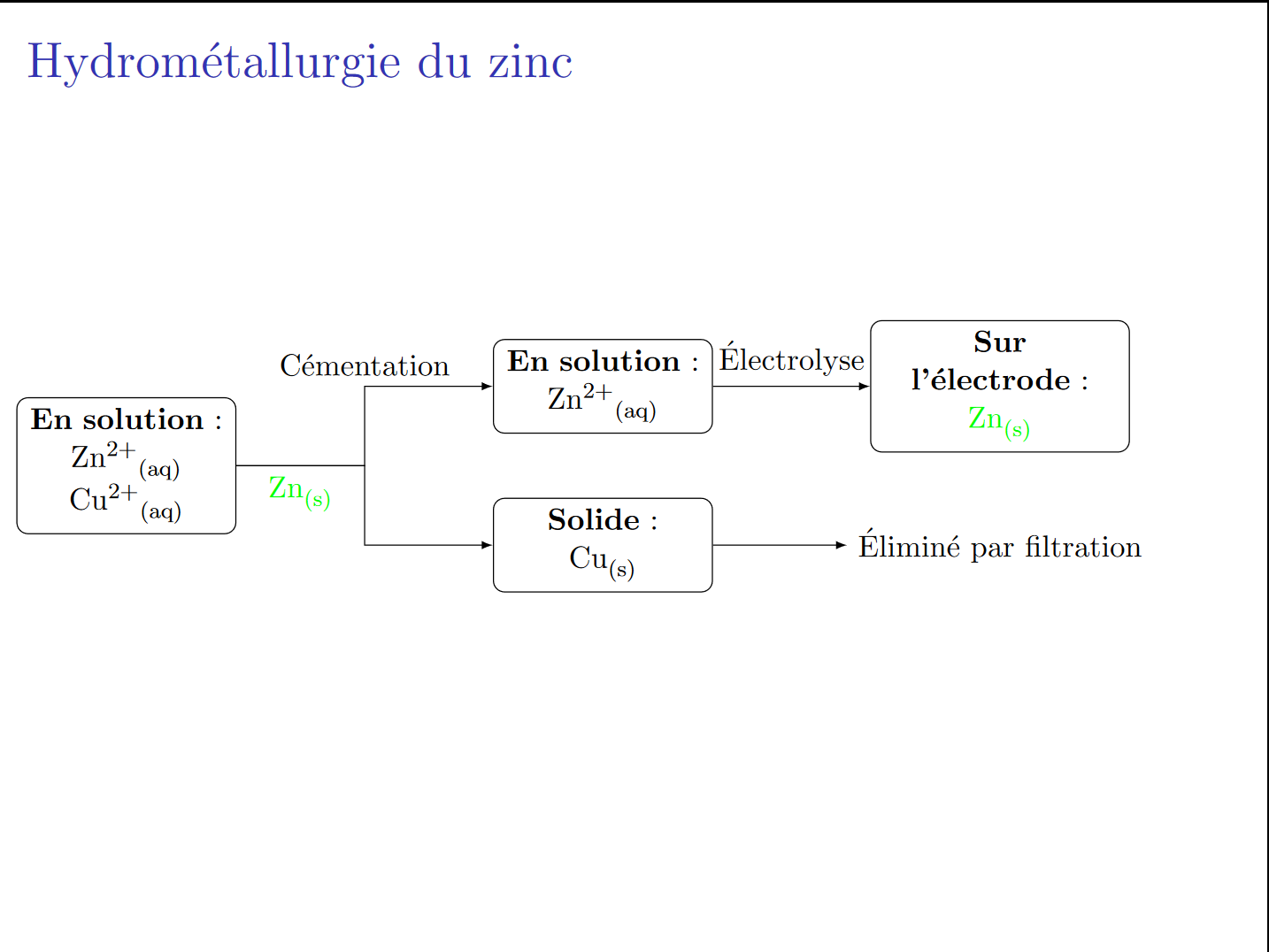 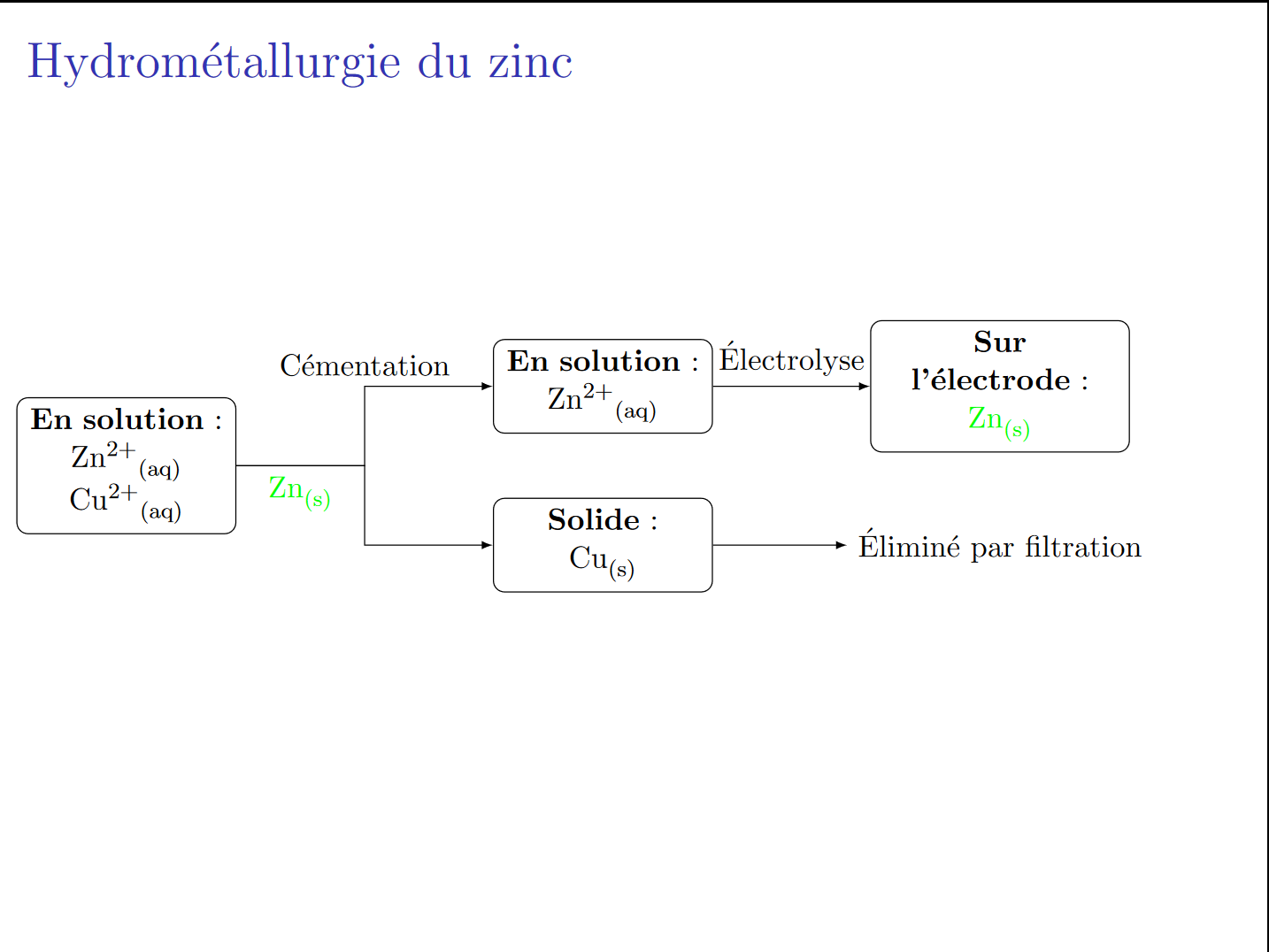 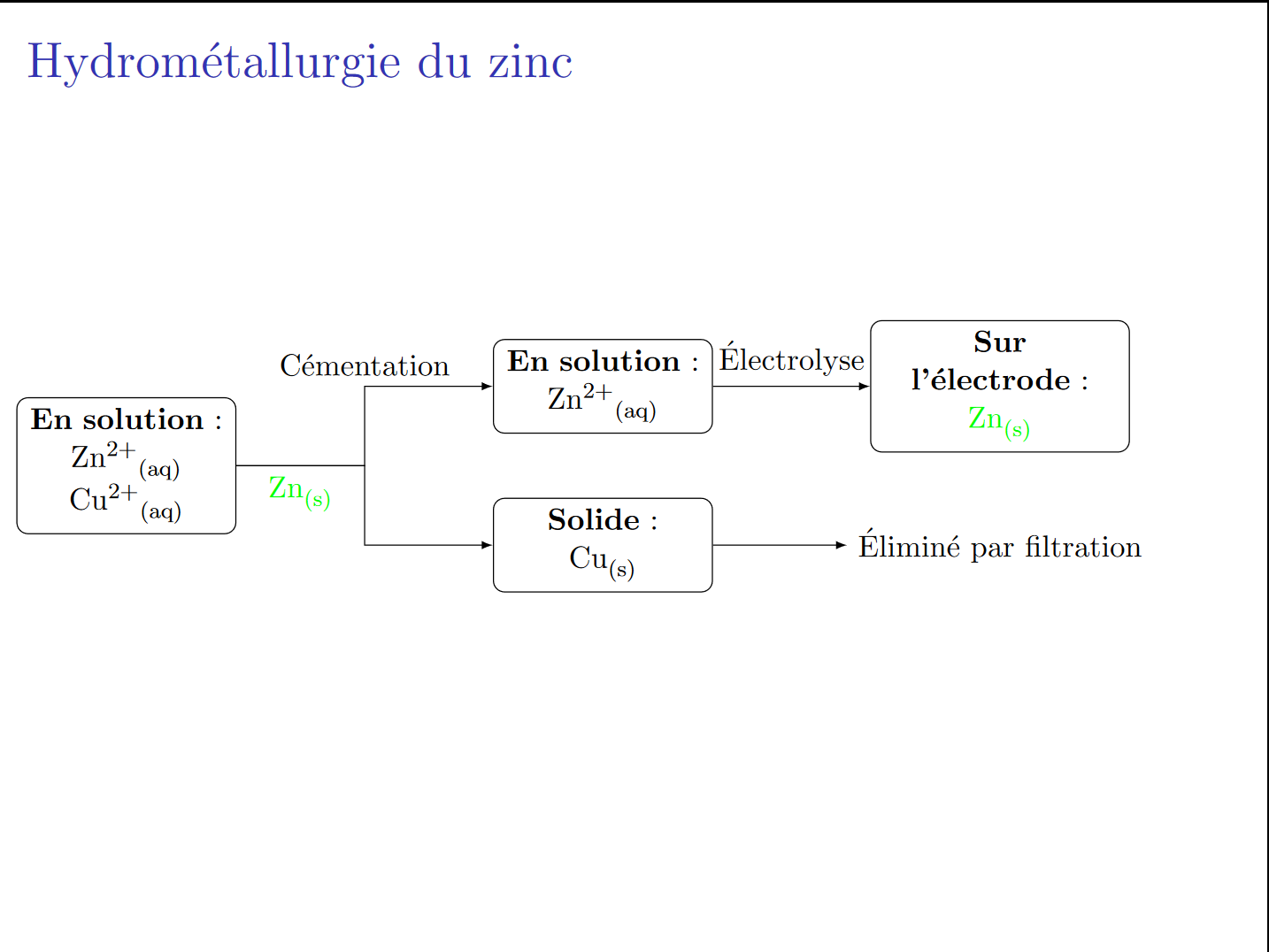 c(tra) =0.01 mol/L
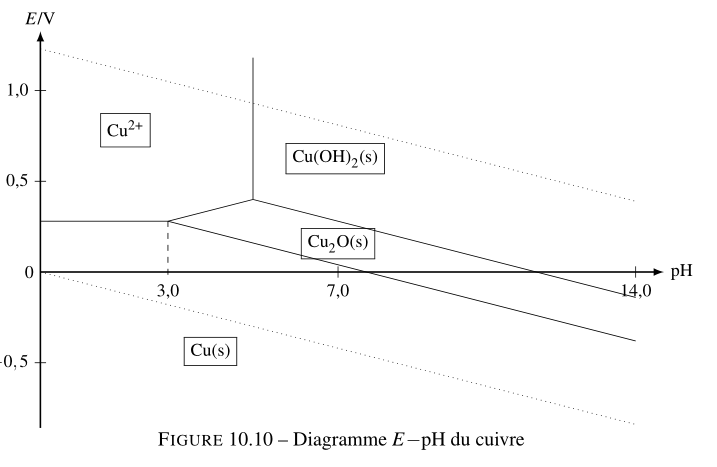 Fosset (Dunod)
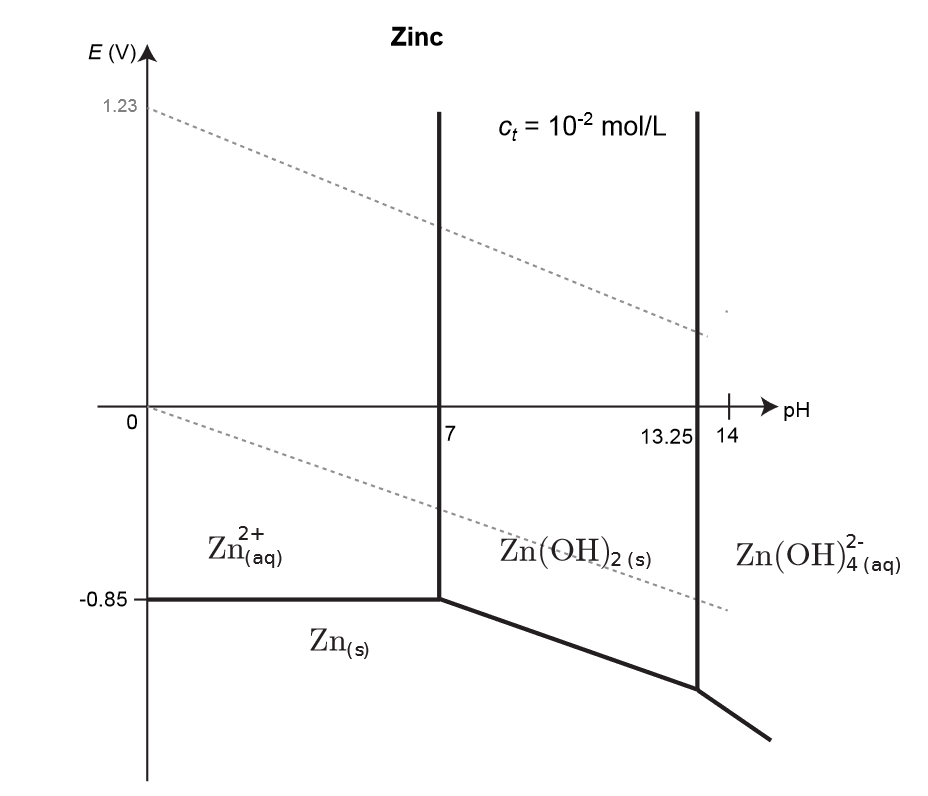 M. Melzani
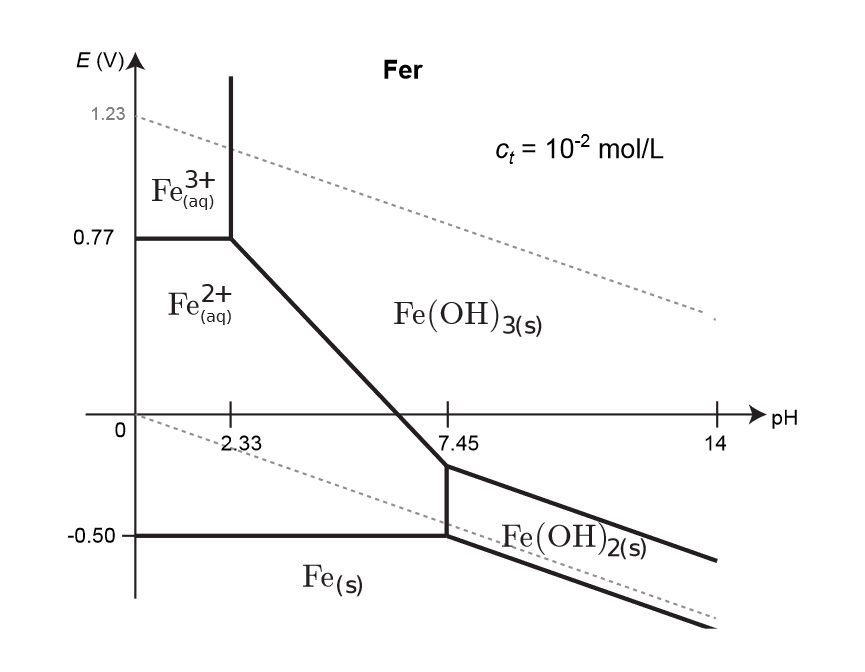 M. Melzani